БЕЛОРУССКИЙ ГОСУДАРСТВЕННЫЙ УНИВЕРСИТЕТ ИНФОРМАТИКИ И РАДИОЭЛЕКТРОНИКИ
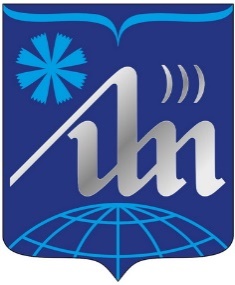 Факультет информационных технологий и управленияКафедра информационных технологий автоматизированных систем
АВТОМАТИЗИРОВАННАЯ СИСТЕМА 
УПРАВЛЕНИЯ ТРЕНИНГ-ЦЕНТРОМ IT-КОМПАНИИ
Выполнил:
Студент Н.Ю.
студент группы
123456
Руководитель:
Петров А.С. 	
Ведущий инженер-программистИООО «Эпам Системз»
Цель:
Разработка и проектирование  …
Соотношение сторон слайдов 16:9
Задачи:
Задача 1
Задача 2
...
Презентацию делать в одном стиле 
С использованием одного шрифта
Актуальность темы 
дипломного проекта:

Краткий текст актуальности

Может отсутствовать
Основной материал презентации:
Копии графического материала дипломного проекта 			(все листы) 
Перечень использованных технологий и  средств разработки
Слайды располагать в логическом порядке следования, как в пояснительной записке
Заголовок
Заголовок
Использованные технологии и средства разработки
Язык программирования: Python
СУБД: MySQL
NFV-модули (контроллер): Ryu
Эмулятор сети: Mininet
OpenFlow коммутатор: Open vSwitch
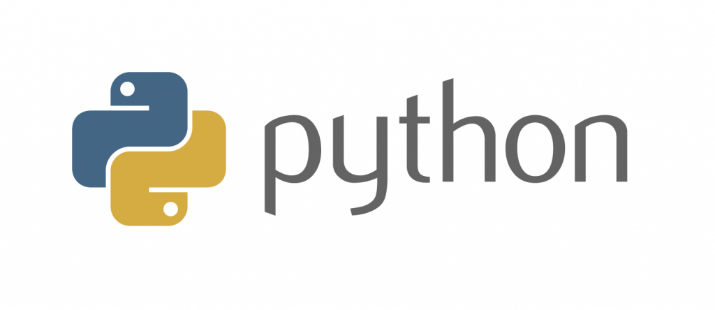 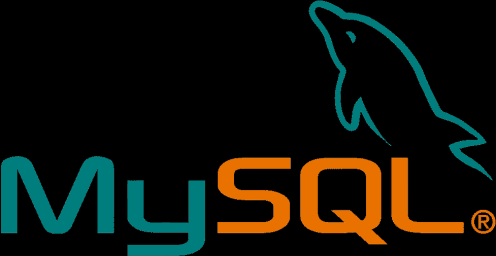 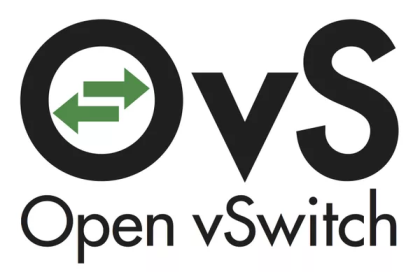 Демонстрация работы программы
Можно совместить со снимками экрана работы приложения (обычно 6 плакат)
Видео 
Можно отдельным
 файлом!
.avi .mp4
Продолжительность 
1:30 – 2:00 минуты.
 (ускорить или вырезать не важные операции). 
При записи установить разрешение монитора 1280х720 или увеличить масштаб 
(к мобильным устройствам не относится). 

шрифт текста приложения должен быть крупным, и легко читаться на расстоянии 

Видео НЕ сжимать!
Выводы
Спасибо за внимание!